INGRESO DE SOLICITUDES PARA HOMOLOGACIONES
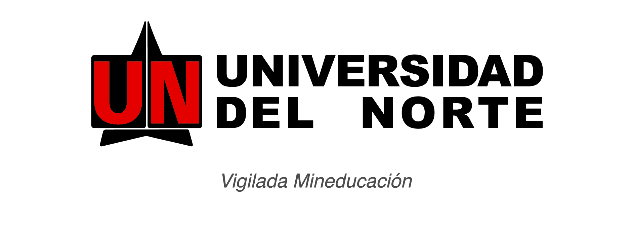 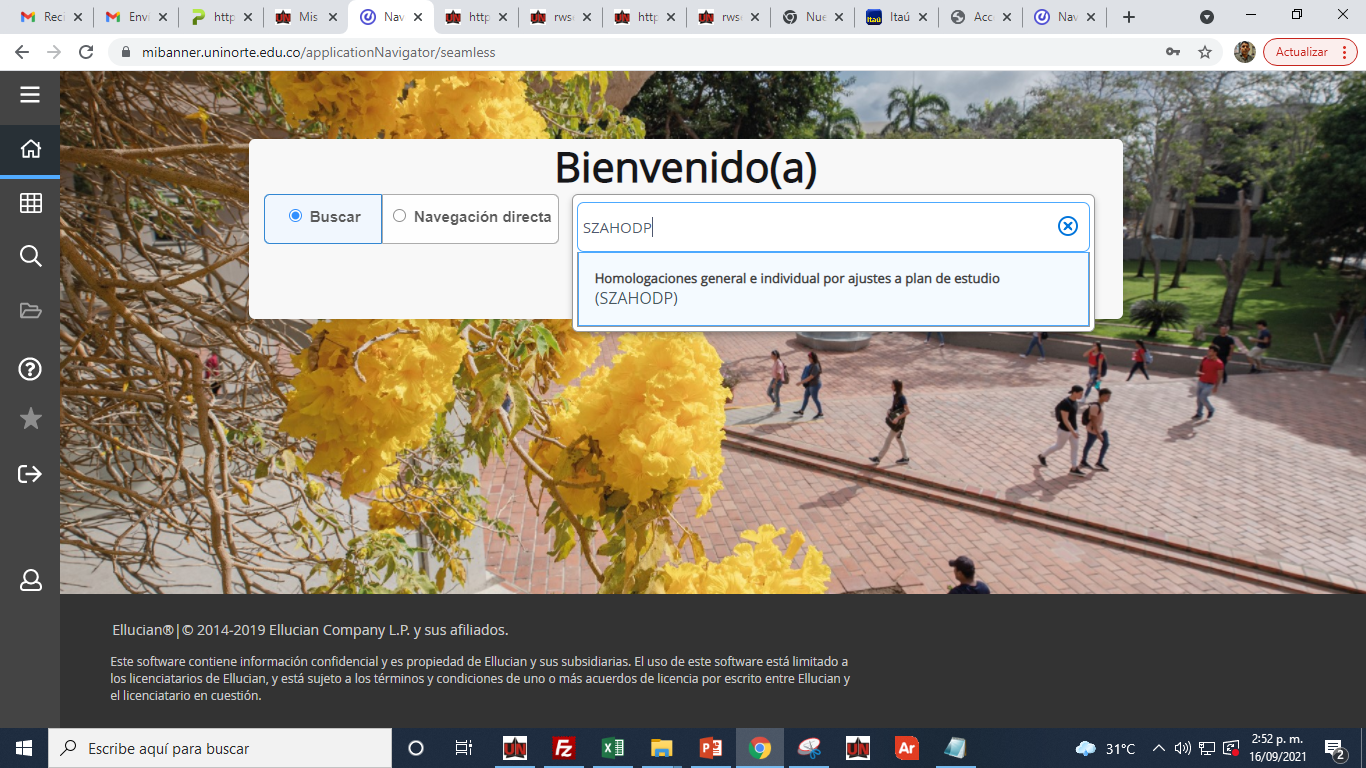 1. Ingrese a la forma SZAHODP
2. Seleccione período , programa y nivel
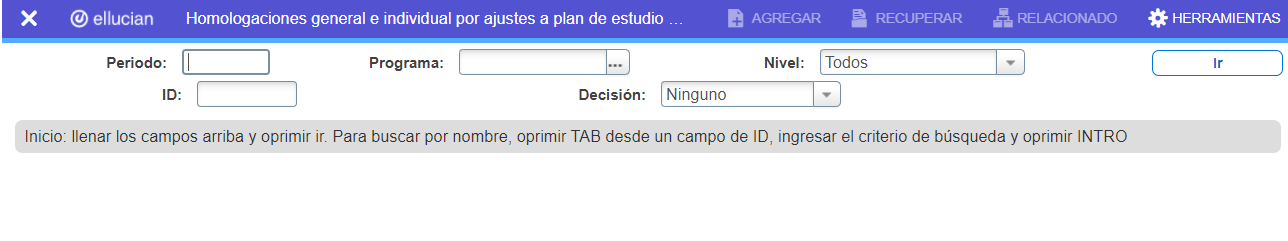 3. Clic en “ir”
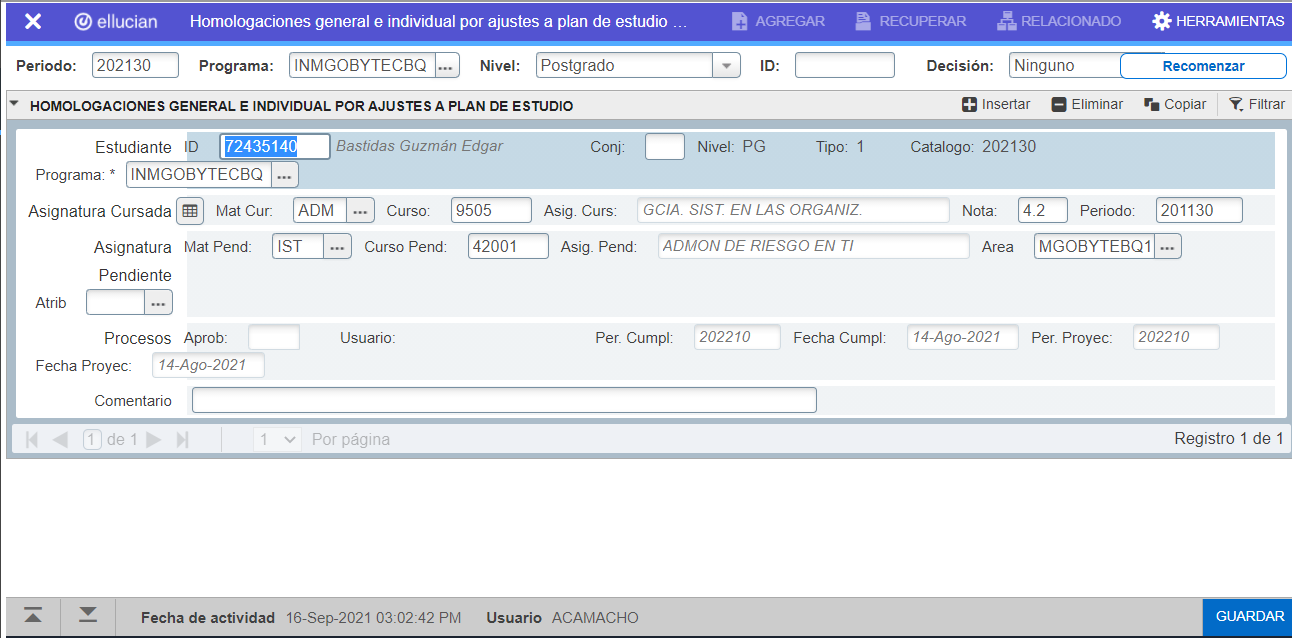 4. Digitar ID , seleccionar Programa
5. Seleccionar asignatura cursada y pendiente
6. Guardar
CONSULTAR HOMOLOGACIONES, APROBADAS, NEGADAS Y PENDIENTES POR APROBAR
COSNULTAR HOMOLOGACIONES, APROBADAS, NEGADAS Y PENDIENTES POR APROBAR
El coordinador de programa podrá acceder a la forma SZAHODP en Banner y consultar el estado de las solicitudes de las homologaciones.
Se podrá filtrar por Periodo, programa , nivel , ID y la decisión(Aprobadas, Pendientes y negada)
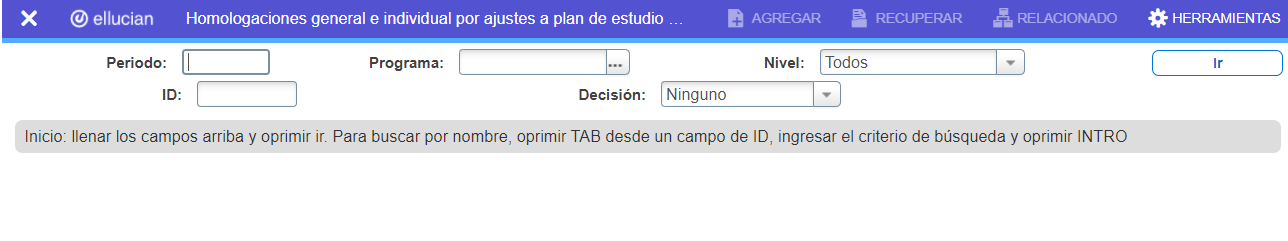 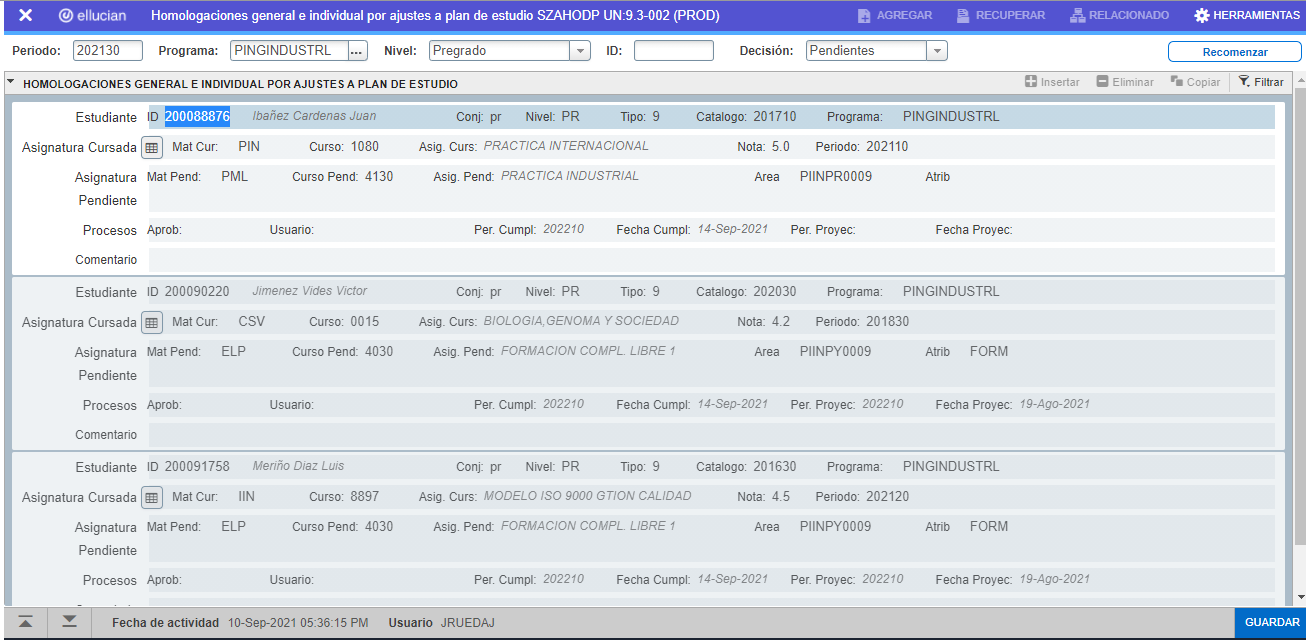 APROBACIÓN DE HOMOLOGACIONES
APROBACIÓN DE HOMOLOGACIONES
El director de departamento podrá acceder a la forma SZAHORE en Banner y aprobar las homologaciones pendientes de uno o varios estudiantes de la siguiente forma:
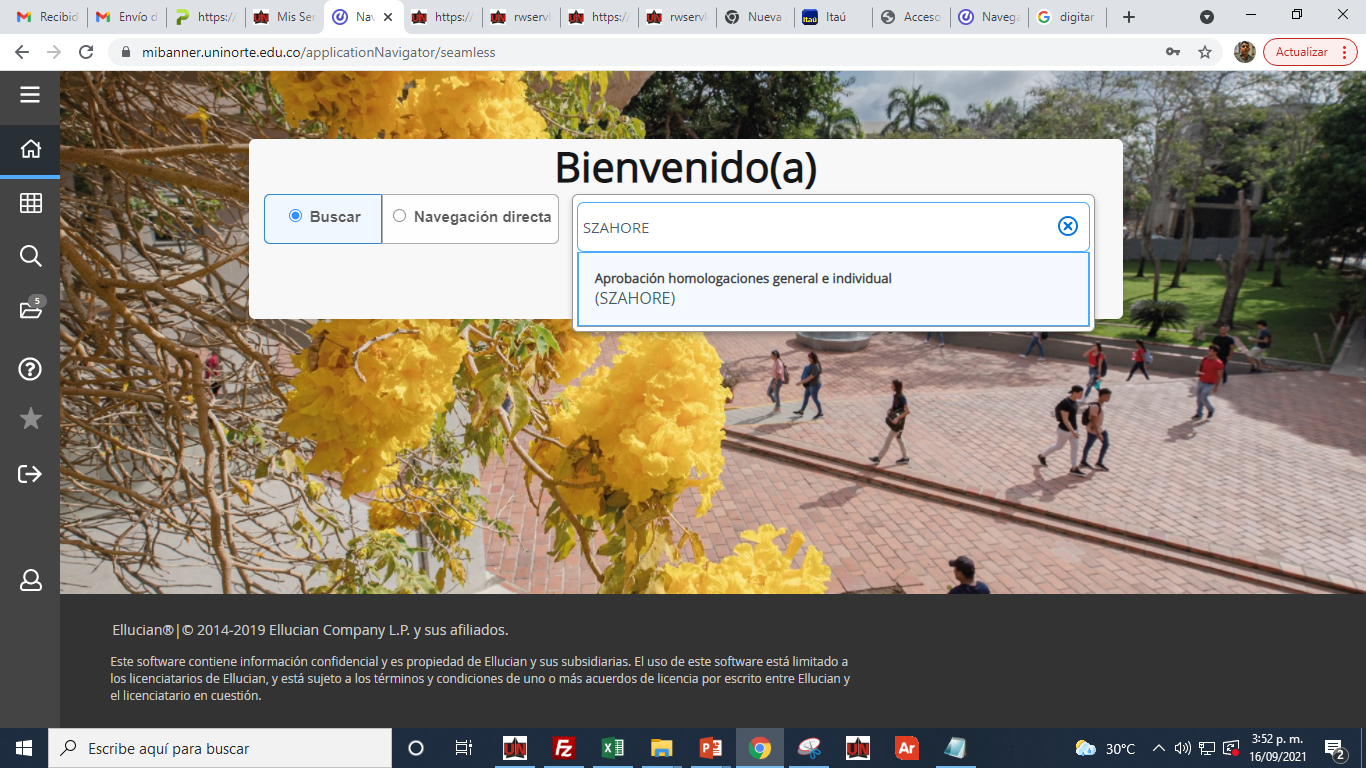 1. Ingresar a la forma SZAHORE
2. Ingrese los siguientes paramentos: periodo, programa, nivel y Decisión (Pendiente)
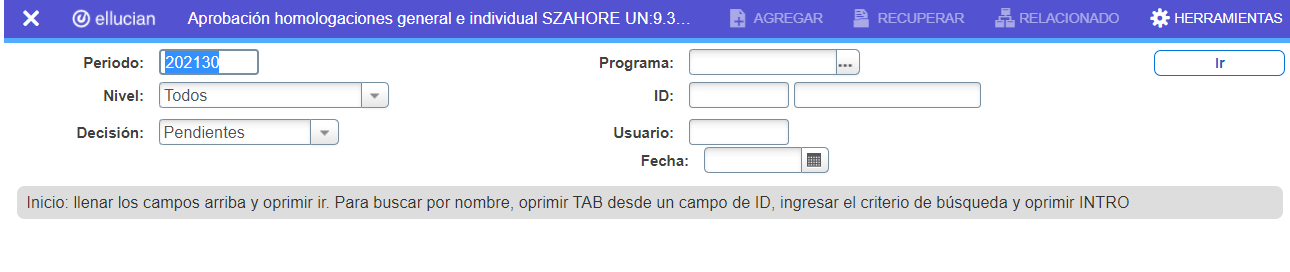 3. Clic en “ir”
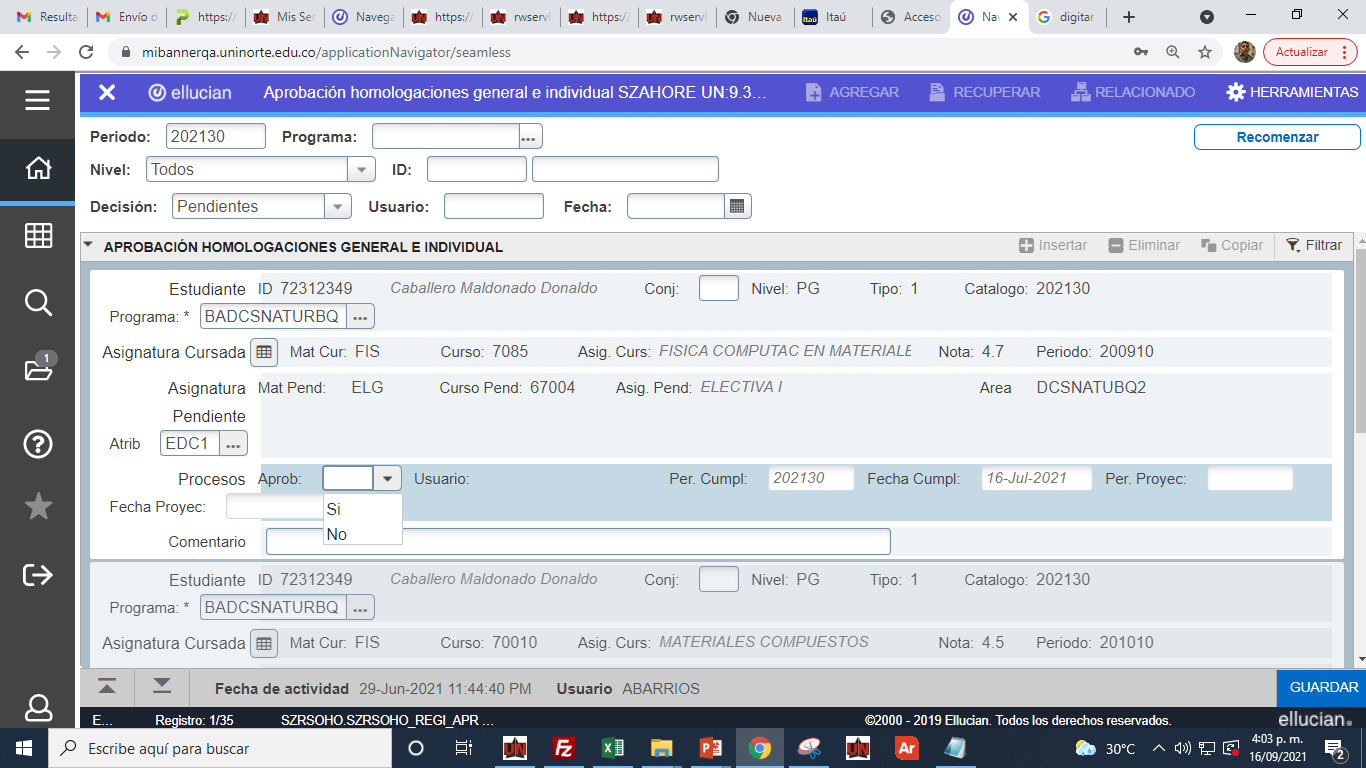 6. Clic en el botón “Aprob”
6. Guardar
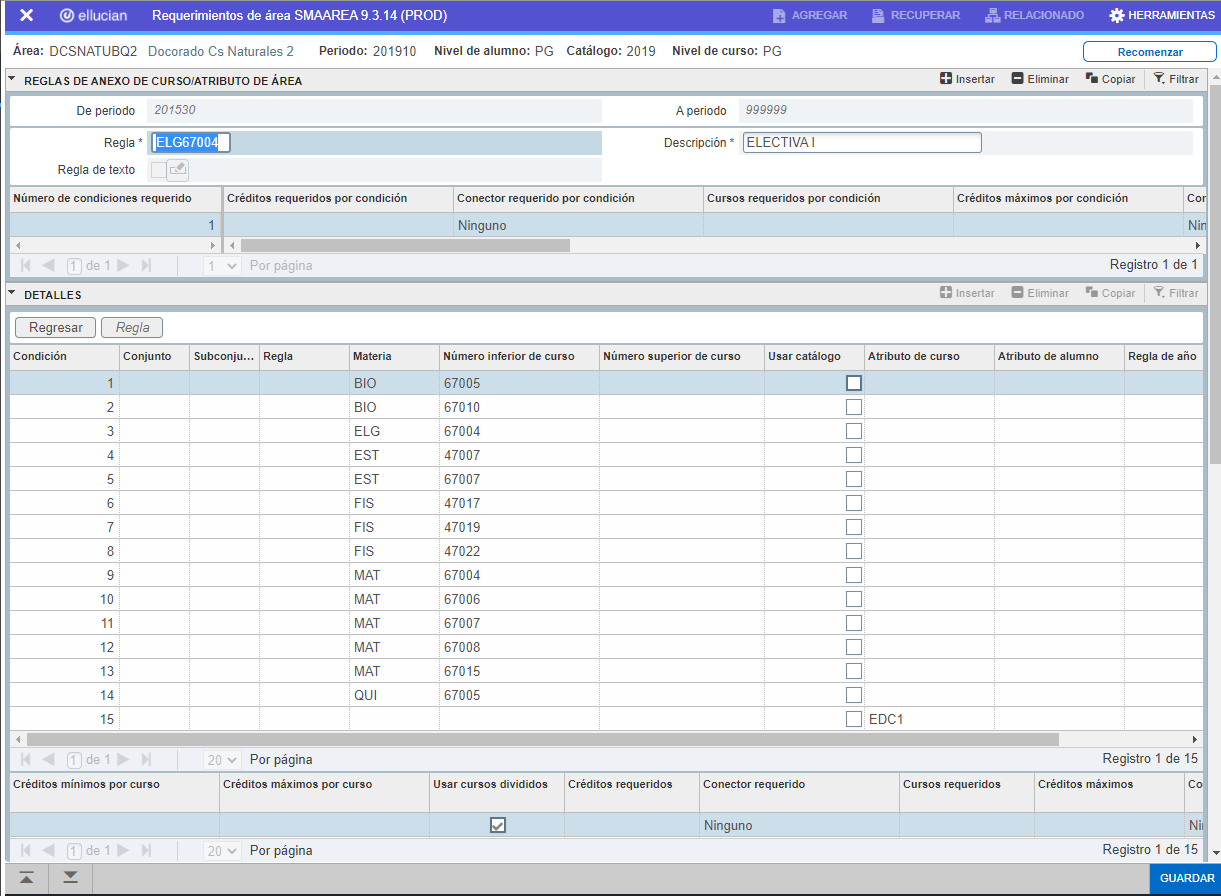 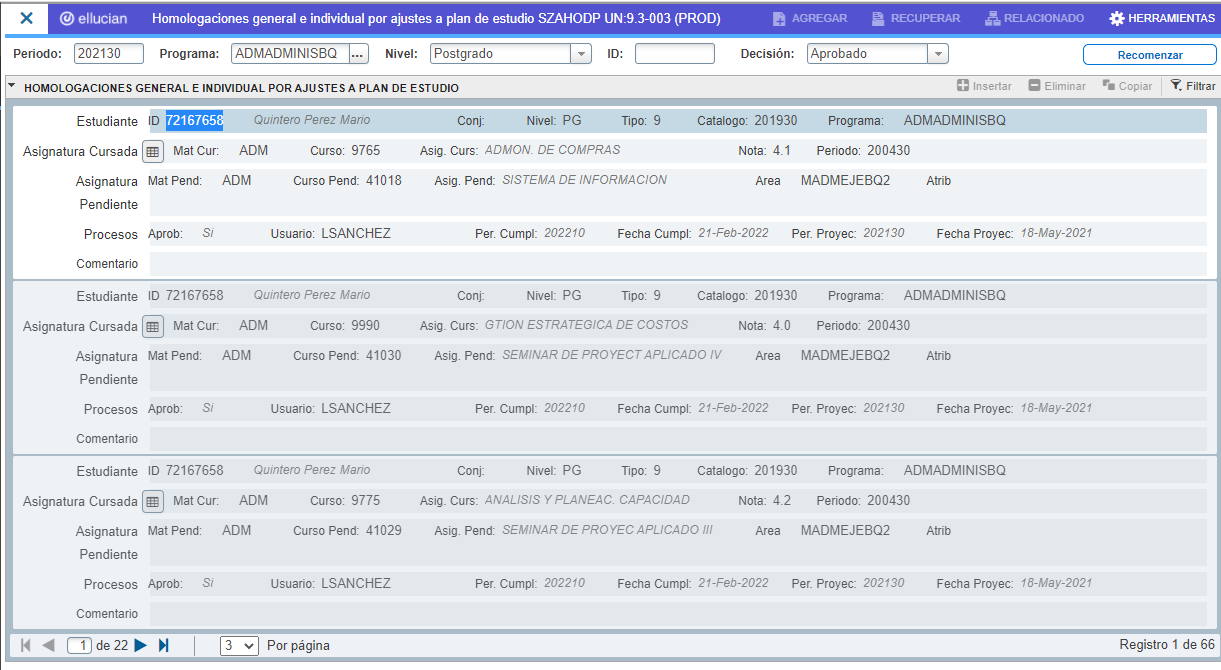 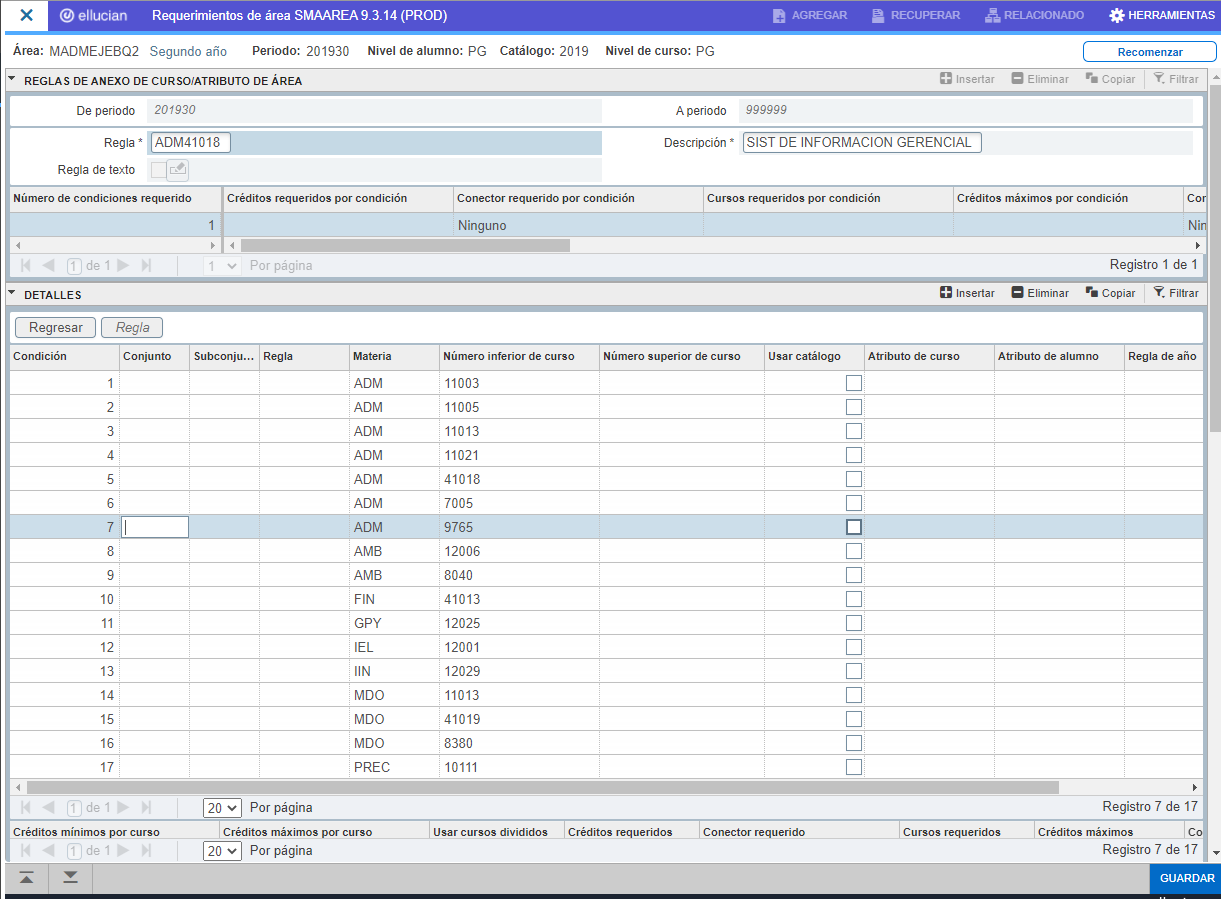 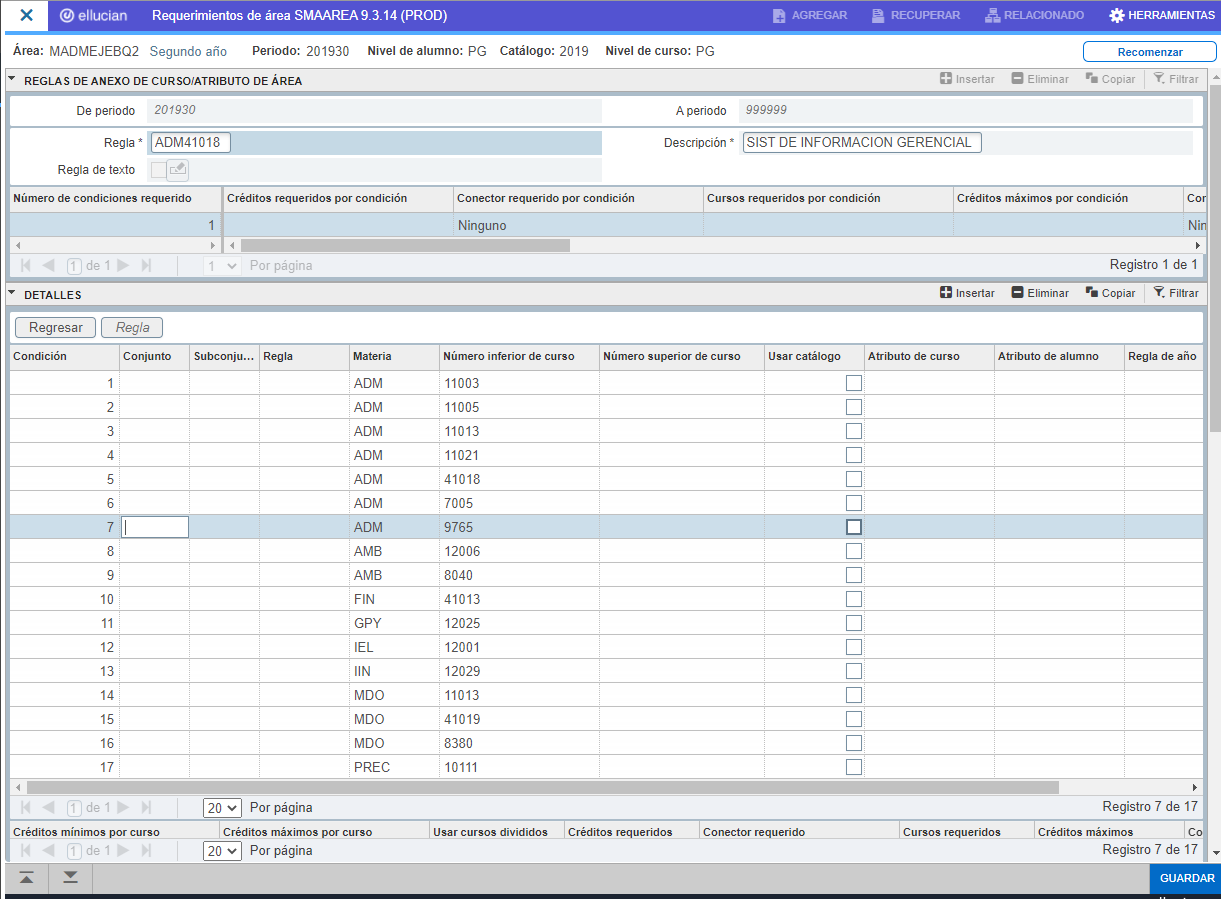 Asignatura cursada y pendiente
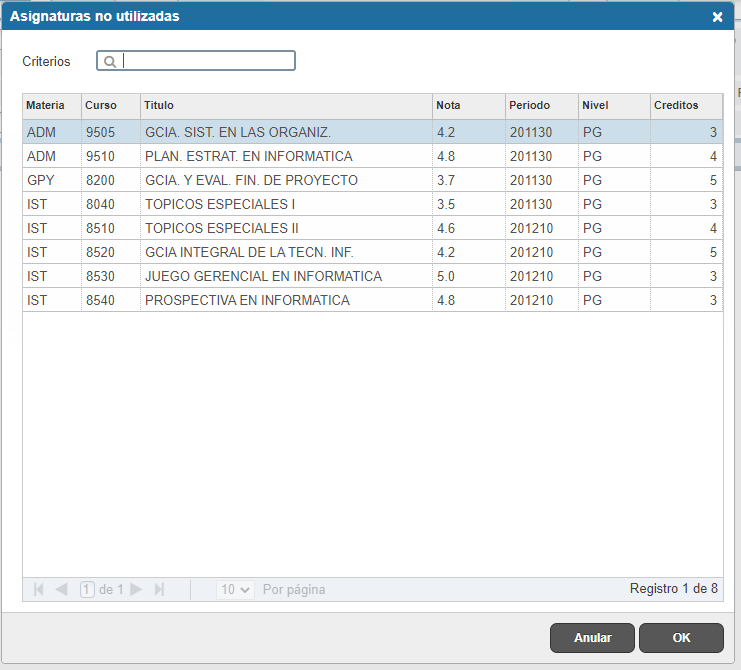 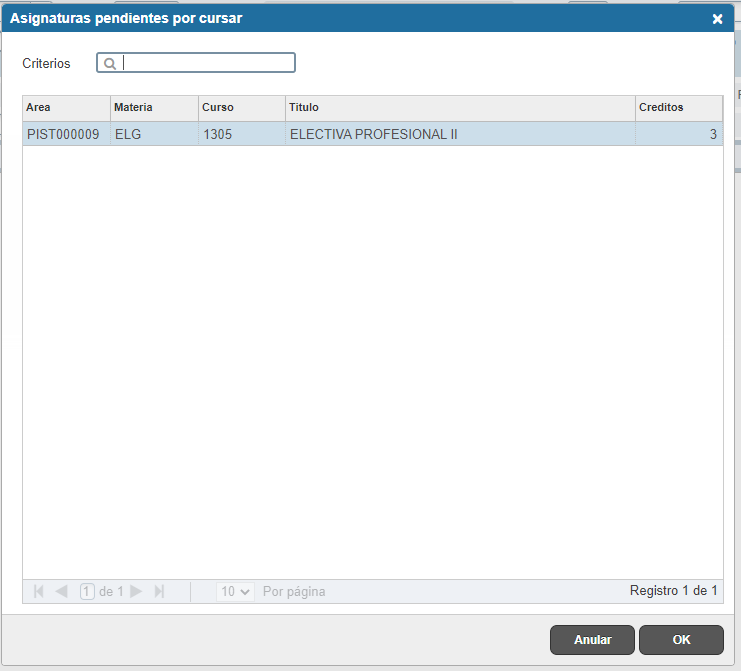